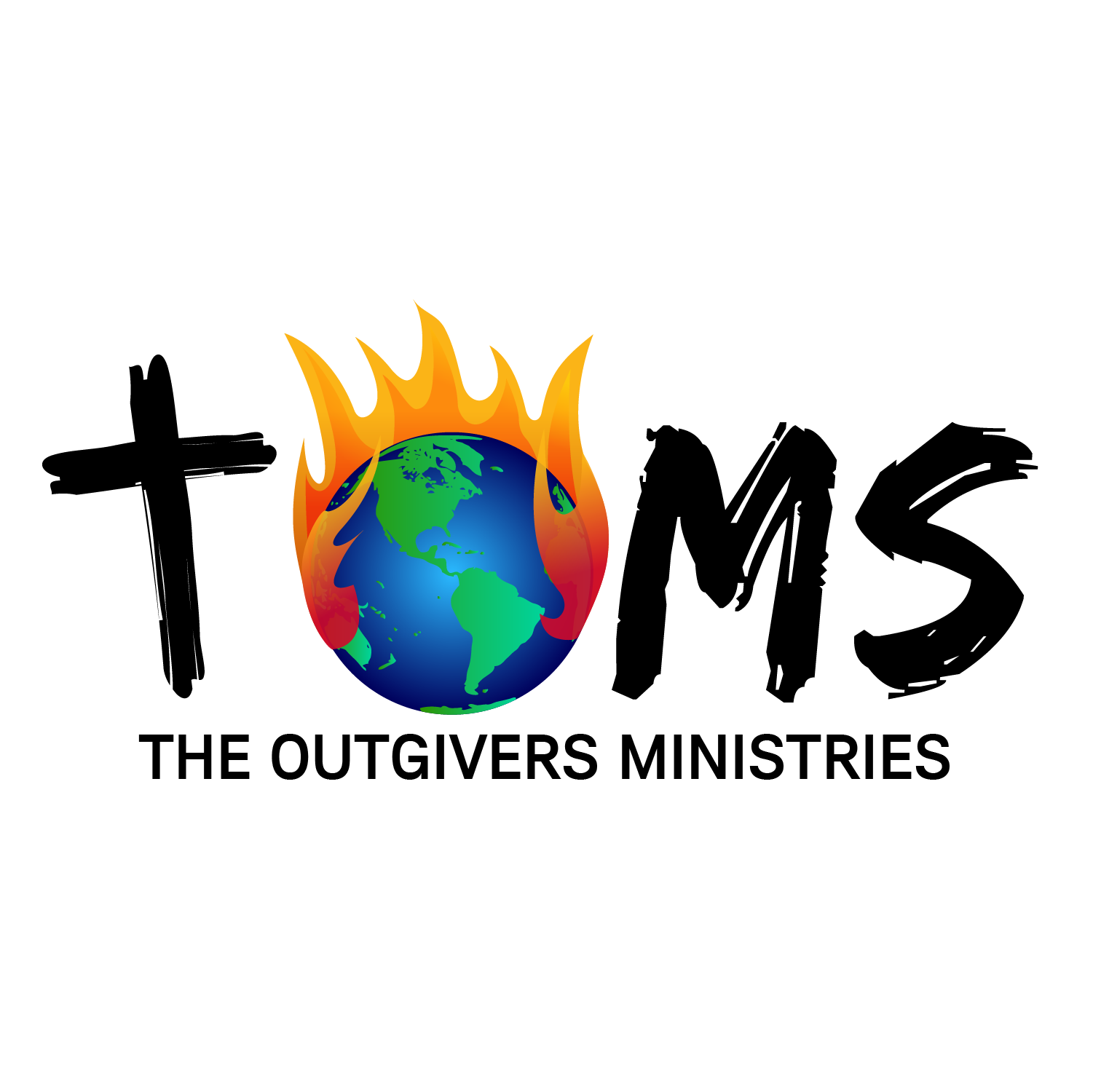 Website: www.toms-lifestyle.org 
YouTube Page: The Outgivers Ministries (TOMS)                                      
Blog: www.outgivers.blogspot.com                           
Facebook page: www.facebook.com/aboundinchrist   
Email: info@toms-lifestyle.org 
Address: P.O. Box 86362 Gaithersburg, MD 20886  
Phone #: 1.844.762.3332
The Eyes of Faith
Hebrews 11:10 TPT 
“His eyes of faith were set on the city with unshakable foundations, whose architect and builder is God Himself.”
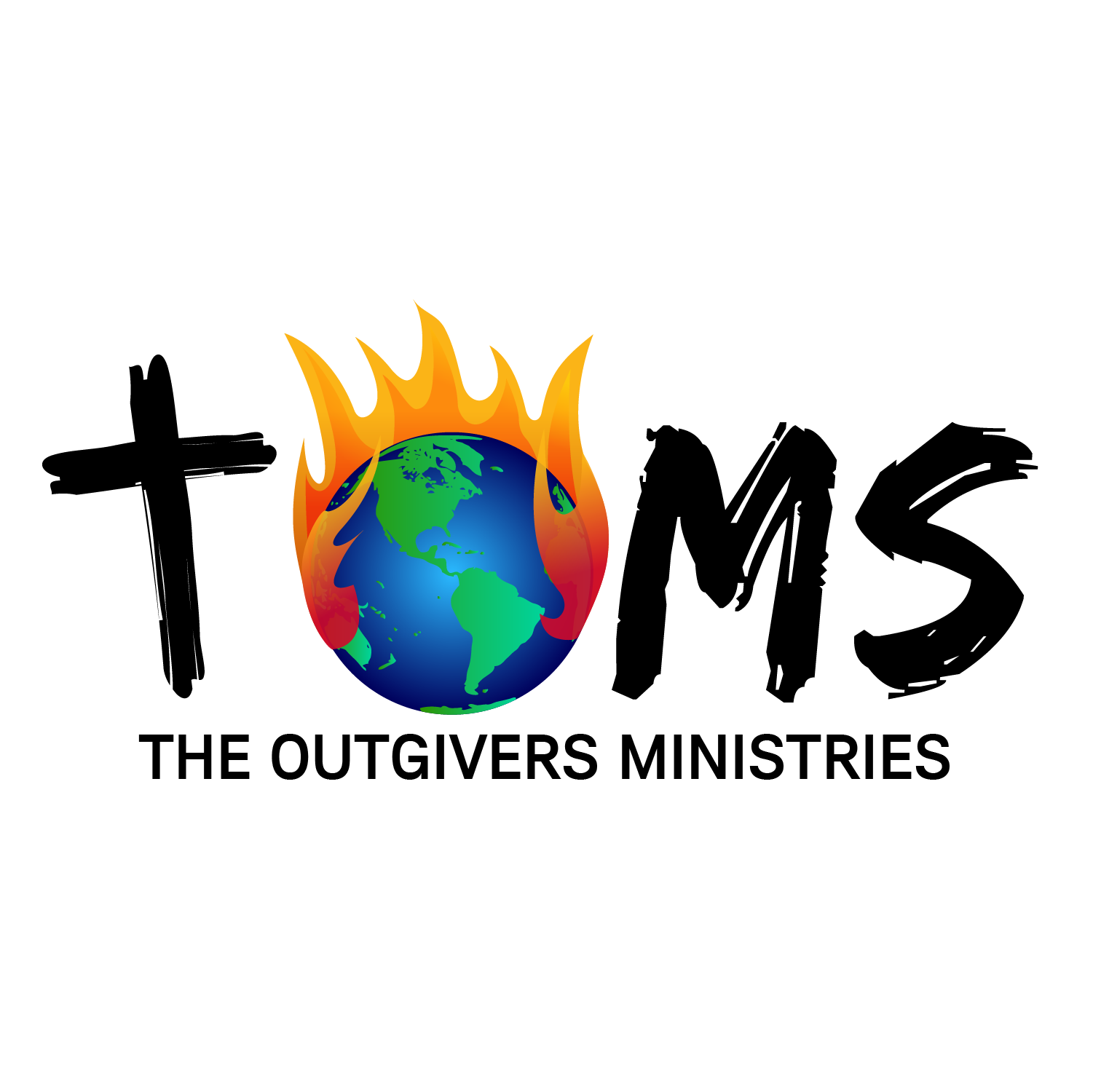 Eyes
Filters that determine how we see.

Two physical eyes.

Numerous others embedded in our spirit and soul.

Physical eyes will feed your soul – mind, will, emotions.

Switch filters: Eyes of envy sees unfairness, eyes of offense sees faults, etc.

Spiritual eyes are fed by The Spirit – conscience, intuition, communion.

Switch filters: Eyes of compassion sees neighbors, etc.
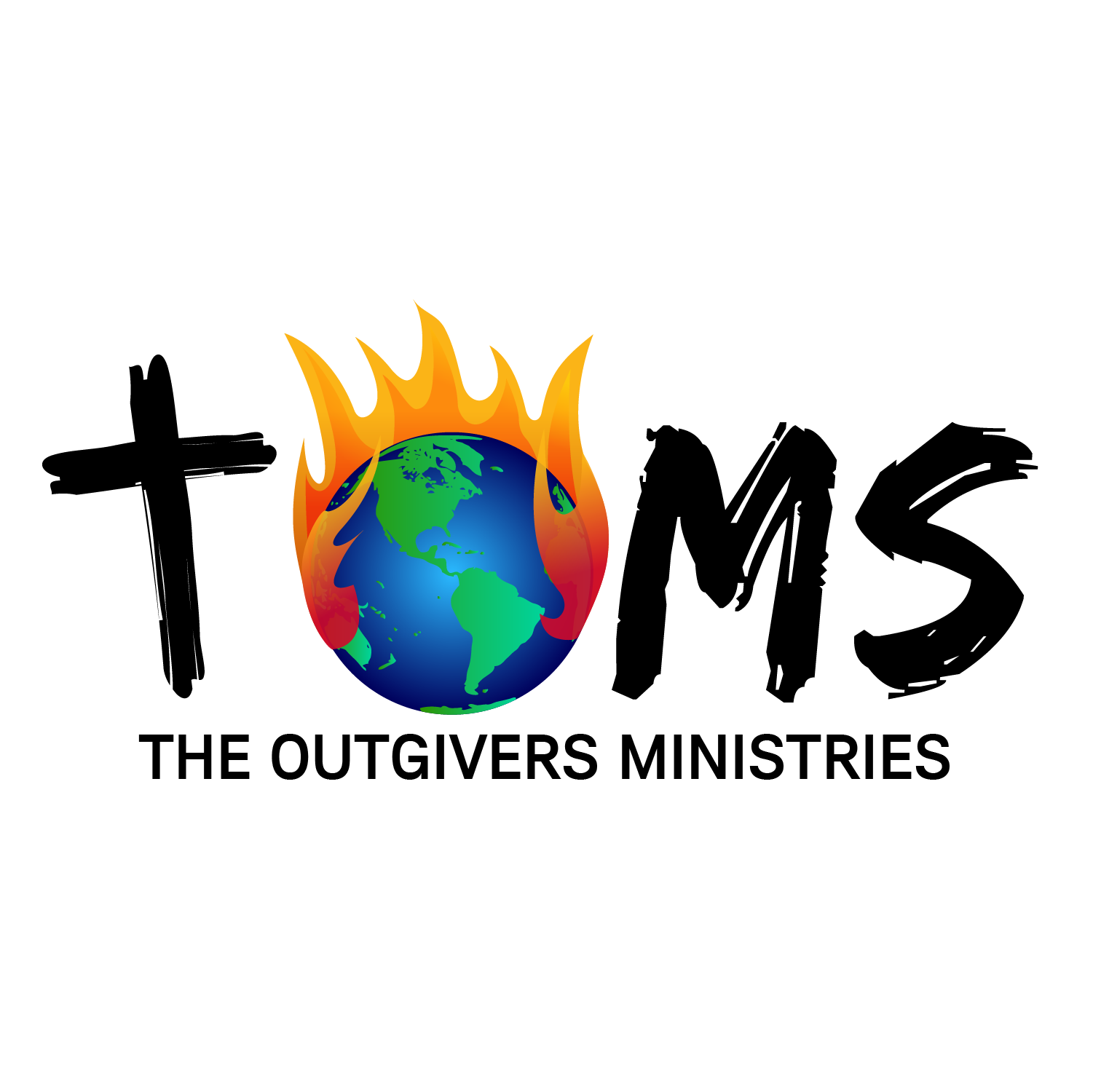 [Speaker Notes: Wear your eyes of faith and you will see your ability to do all things through Christ who gives you strength – Phil 4:13]
Definition of Faith
Hebrews 11:1 

NIV 
“Now faith is confidence in what we hope for and assurance about what we do not see.”

NASB 
“Now faith is the certainty of things hoped for, a proof of things not seen.”

AMP 
“Now faith is the assurance (title deed, confirmation) of things hoped for (divinely guaranteed), and the evidence of things not seen [the conviction of their reality—faith comprehends as fact what cannot be experienced by the physical senses].”
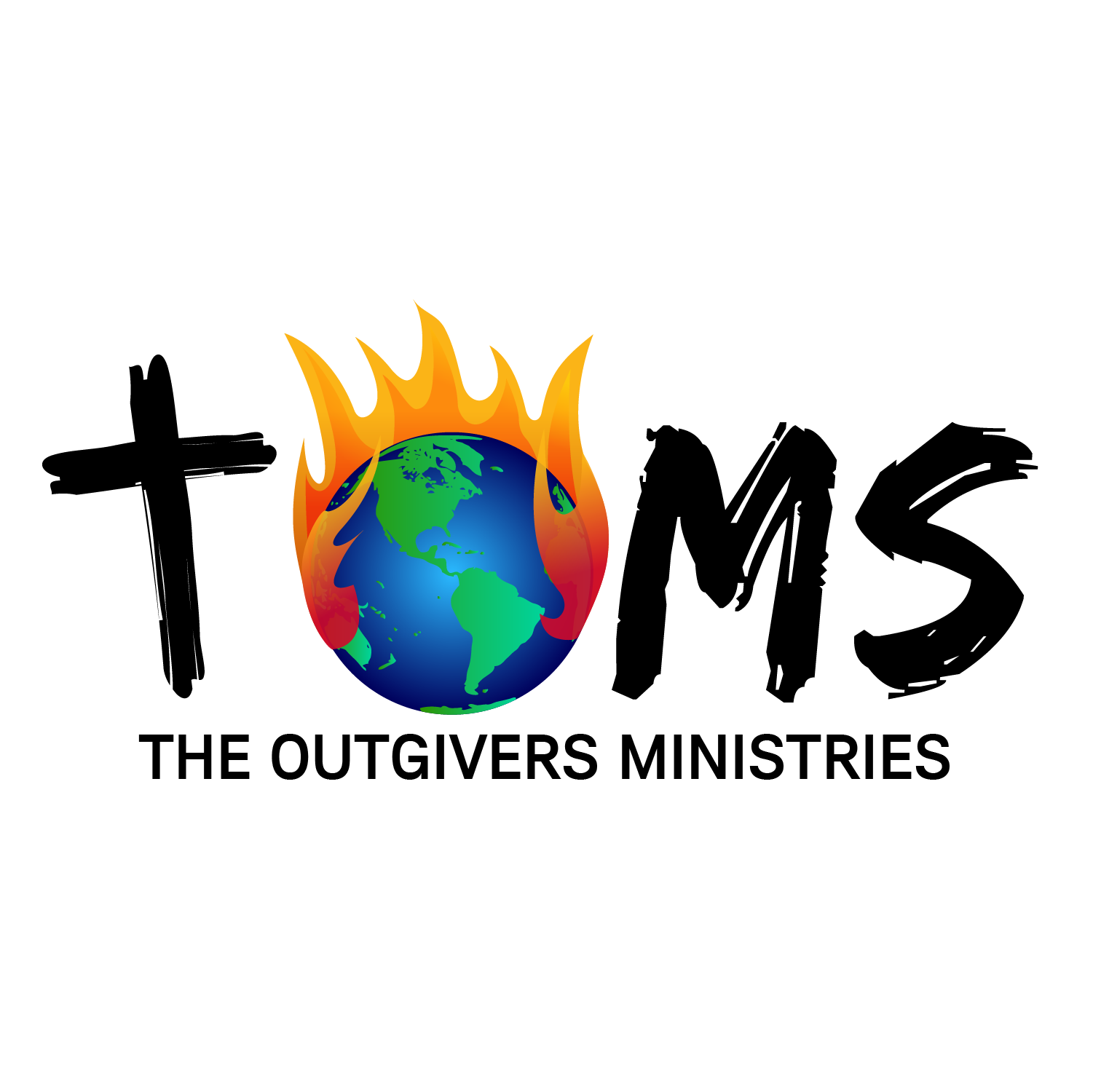 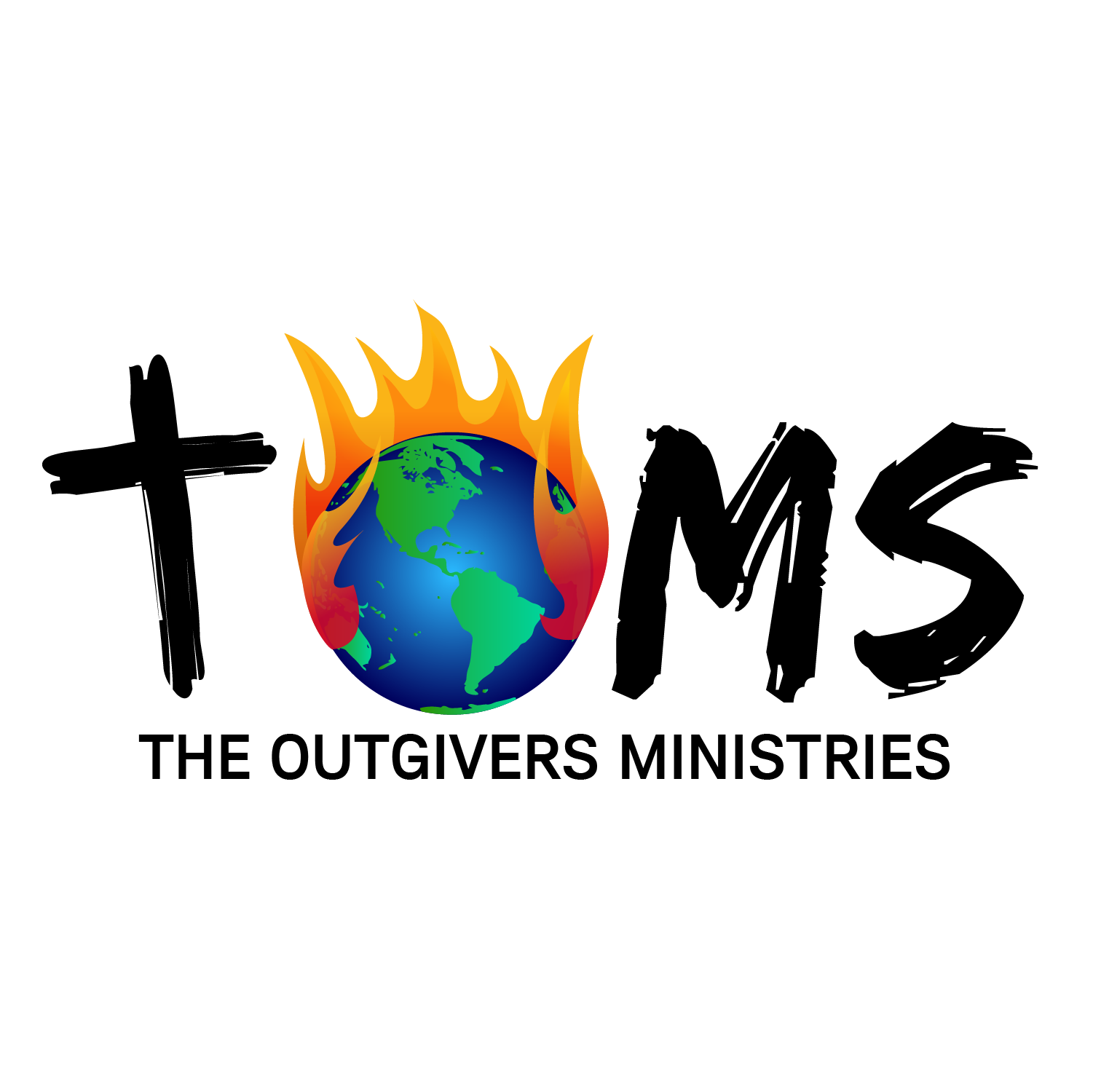 Definition of Eye of Faith
I will define eye of faith as a spiritual eye-hand-apply coordination where the believer, 

mindful of God’s faithfulness and infallibility,

accepting by faith that He has blessed us with EVERY SPIRITUAL BLESSING in the heavenly realms in Christ,

takes hold of the blessing and 

confidently applies it according to the situation that he or she is faced with.
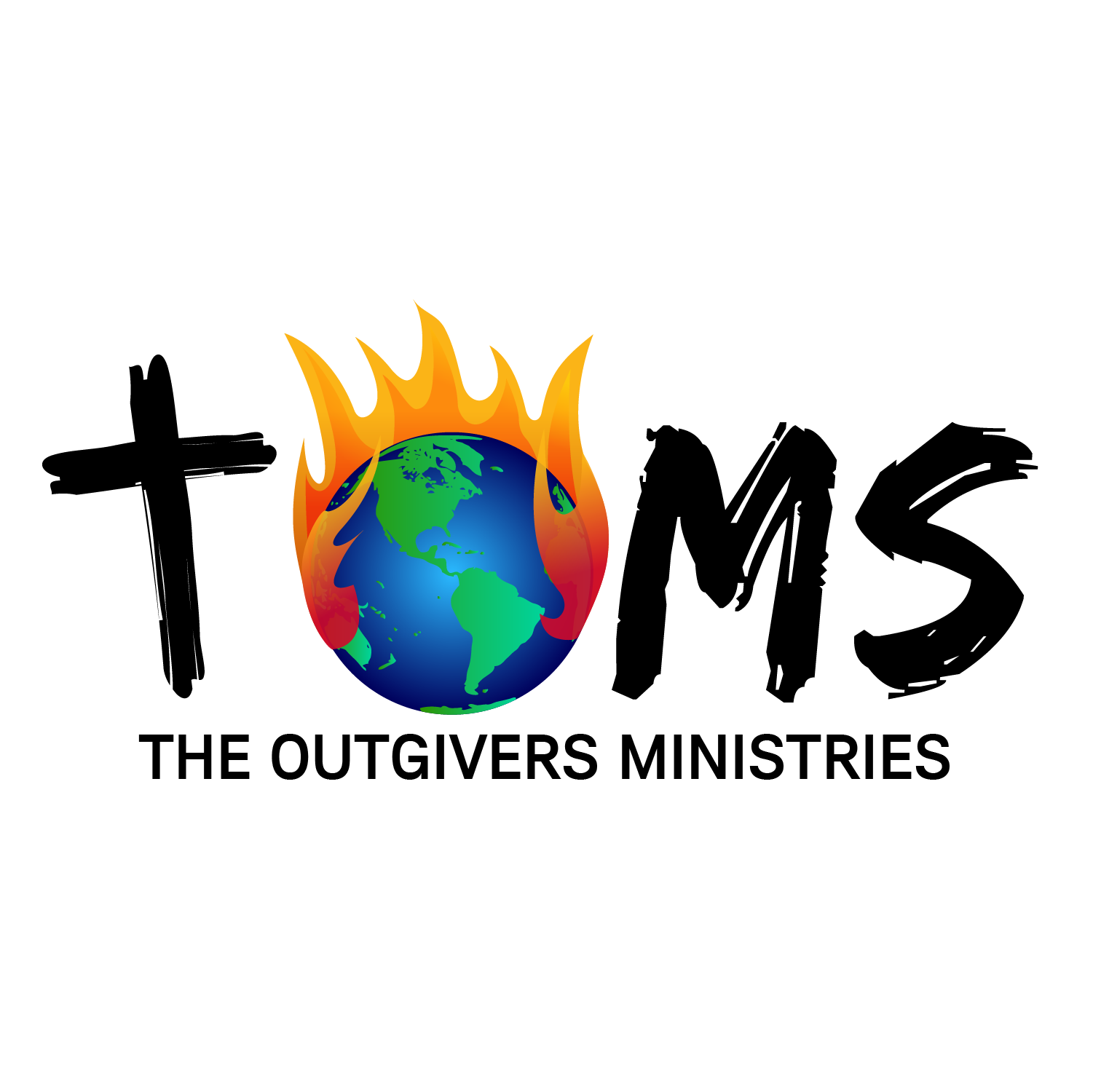 Definition of Eye of Faith – Ephesians 1:3
AMP 
“3 Blessed and worthy of praise be the God and Father of our Lord Jesus Christ, who has blessed us with every spiritual blessing in the heavenly realms in Christ,”

TPT 
“3 Every spiritual blessing in the heavenly realm has already been lavished upon us as a love gift from our wonderful heavenly Father, the Father of our Lord Jesus—all because he sees us wrapped into Christ. This is why we celebrate him with all our hearts!”
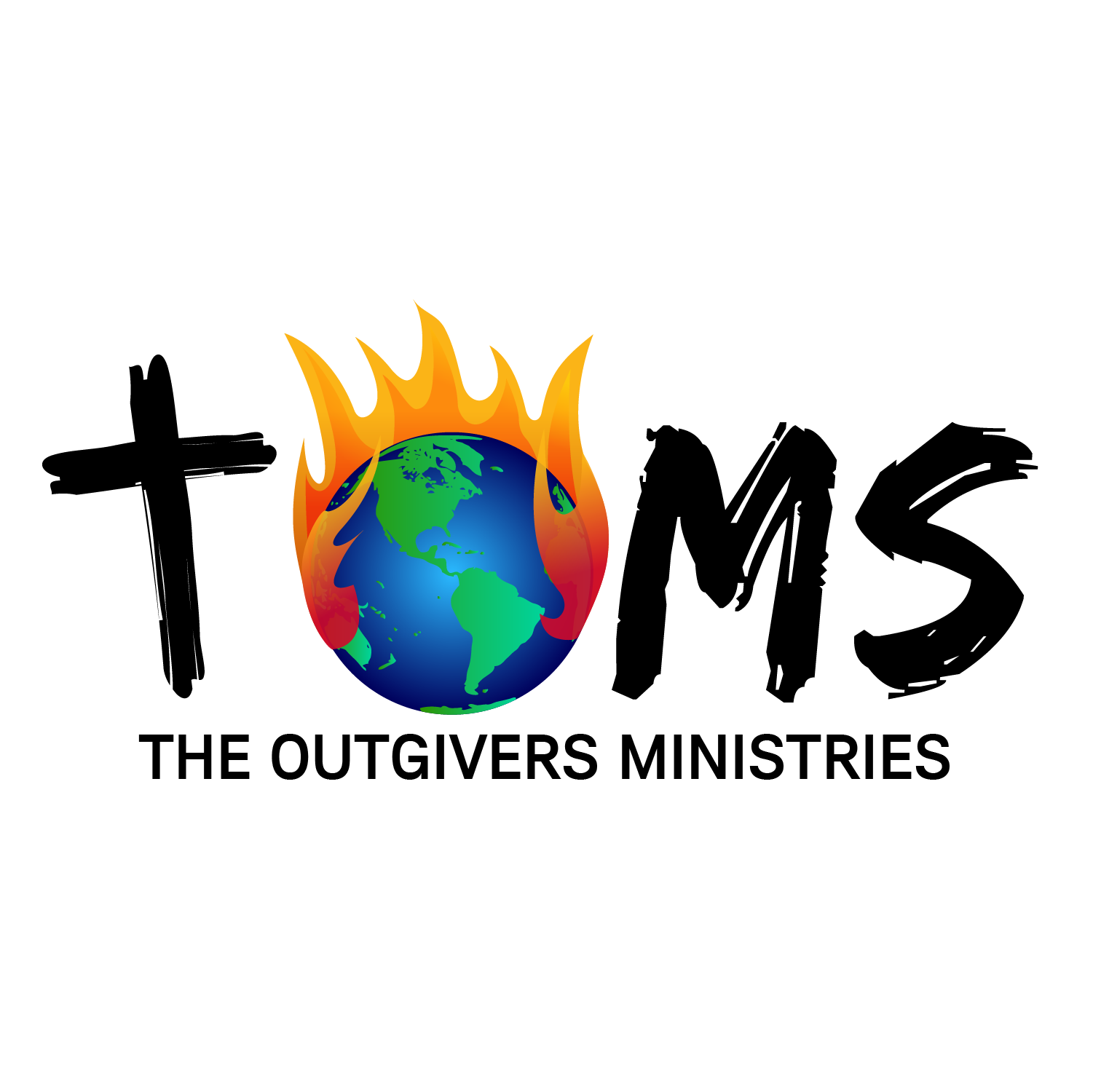 7 Similarities Between Physical Eyes and Eyes of Faith
Passive Nature: The eye neither sends out light nor adds anything to the object it beholds.
The Israelites looked at the brazen serpent in Numbers 21:8-9 (NIV) 
8 The Lord said to Moses, “Make a snake and put it up on a pole; anyone who is bitten can look at it and live.” 
9 So Moses made a bronze snake and put it up on a pole. Then when anyone was bitten by a snake and looked at the bronze snake, they lived.

 We behold and add nothing to Christ when we turn to Him and are saved as in 
Isaiah 45:22 NLT
“ Let all the world look to me for salvation! For I am God; there is no other.”
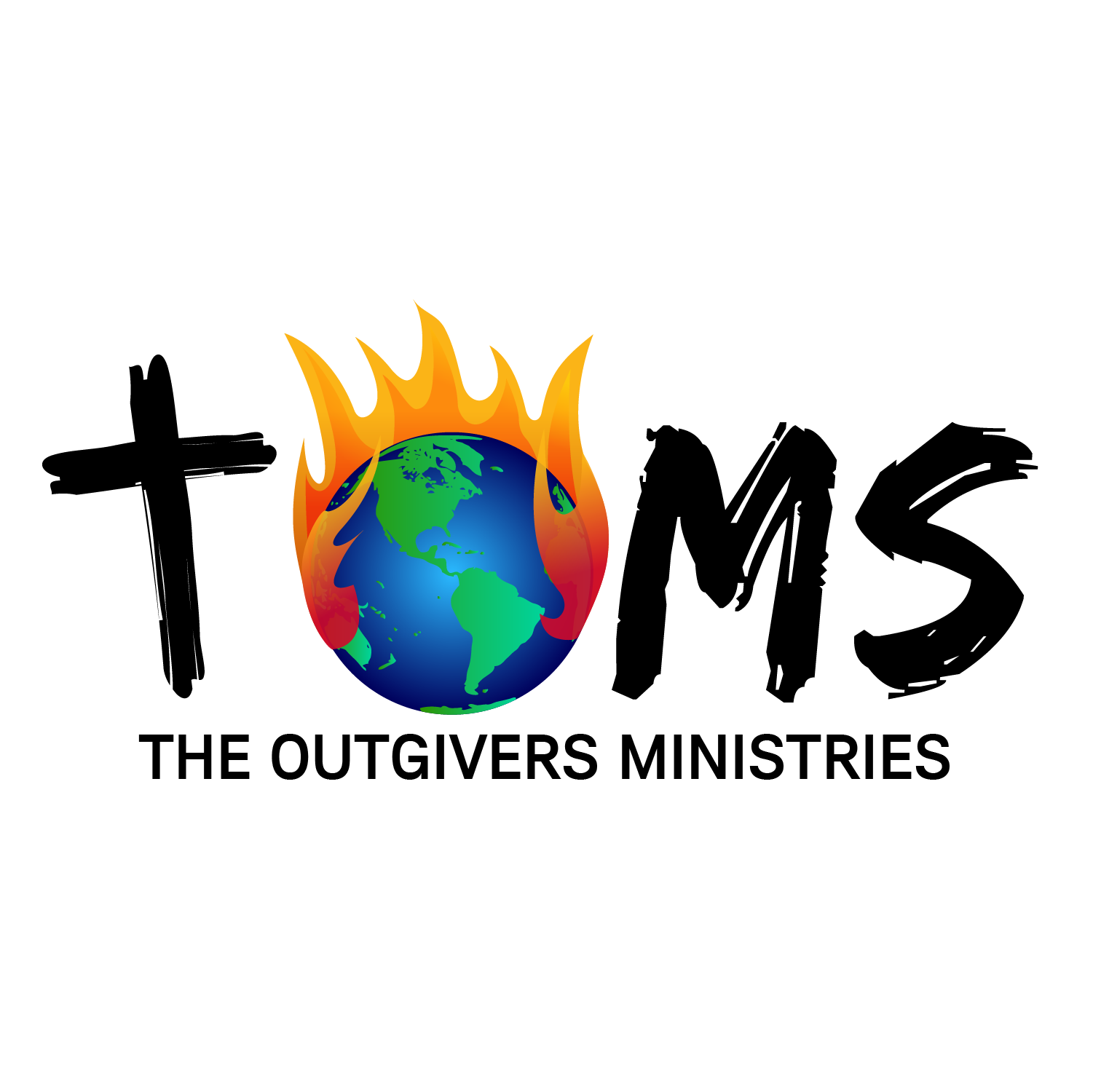 7 Similarities Between Physical Eyes and Eyes of Faith
Clear Vision: Walking with open eyes helps man to see his way and not stumble like the blind.

Proverbs 4:18-19 NLT 
“18 The way of the righteous is like the first gleam of dawn, which shines ever brighter until the full light of day. 19 But the way of the wicked is like total darkness. They have no idea what they are stumbling over.”

Swift Views: The eye can move its gaze from an ant on the ground and focus it on an eagle soaring miles away or to the sky or sun, etc. 
The patriarchs saw things promised in the distant future Hebrews 11:13 TPT “13 These heroes all died still clinging to their faith, not even receiving all that had been promised them. But they saw beyond the horizon the fulfillment of their promises and gladly embraced it from afar. They all lived their lives on earth as those who belonged to another realm.”
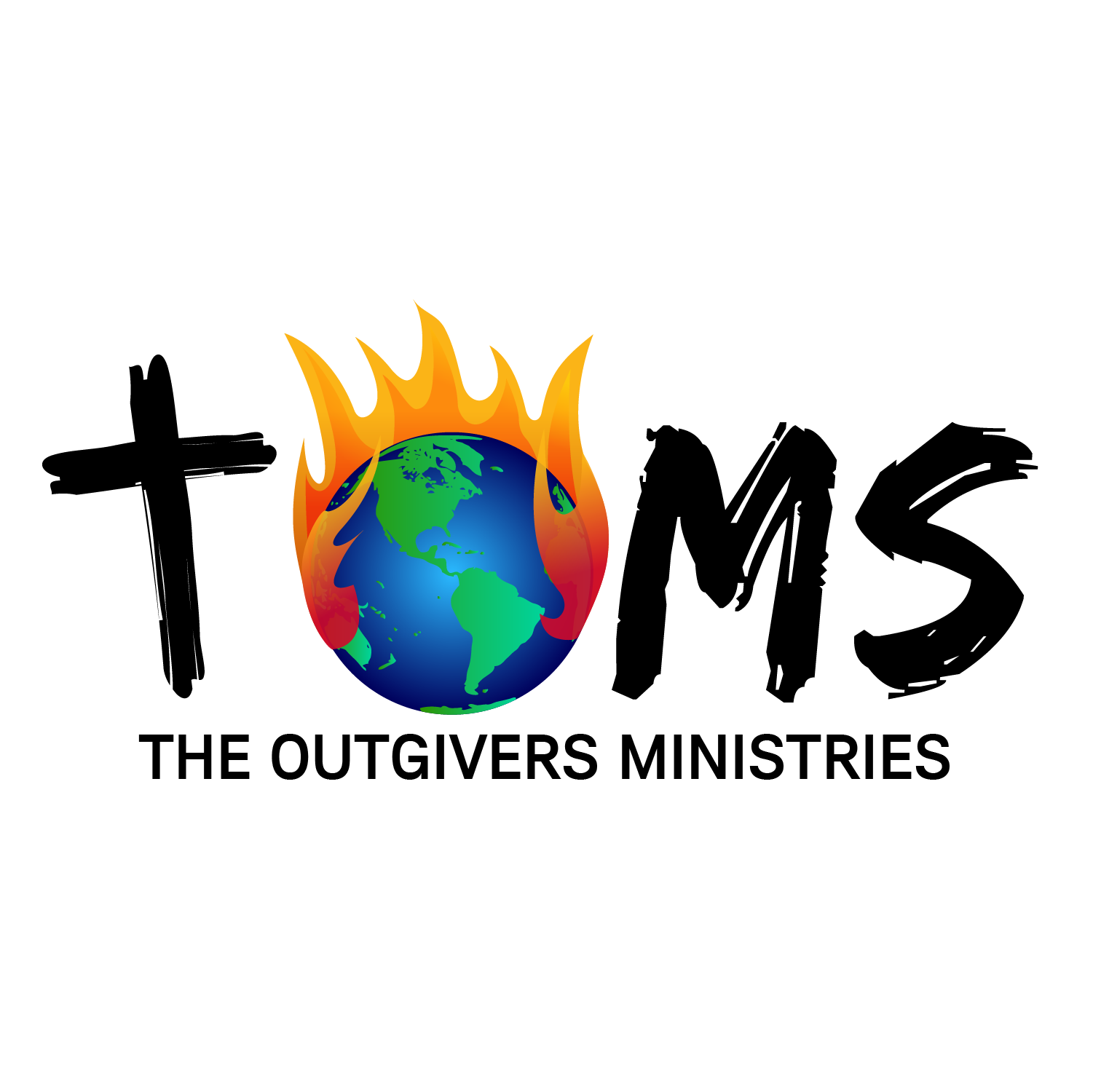 7 Similarities Between Physical Eyes and Eyes of Faith
Immense Range: Looking around the eye will see things behind, forward, upward like celestial bodies, and downward upon water in a well or deep ravine, etc.

The eyes of faith extends its range to anything within the vast compass of God’s word, taking knowledge of things in the distant past and discerning things that are yet to come.


John 17:24 TPT 
“24 “Father, I ask that you allow everyone that you have given to me to be with me where I am! Then they will see my full glory— the very splendor you have placed upon me because you have loved me even before the beginning of time.”
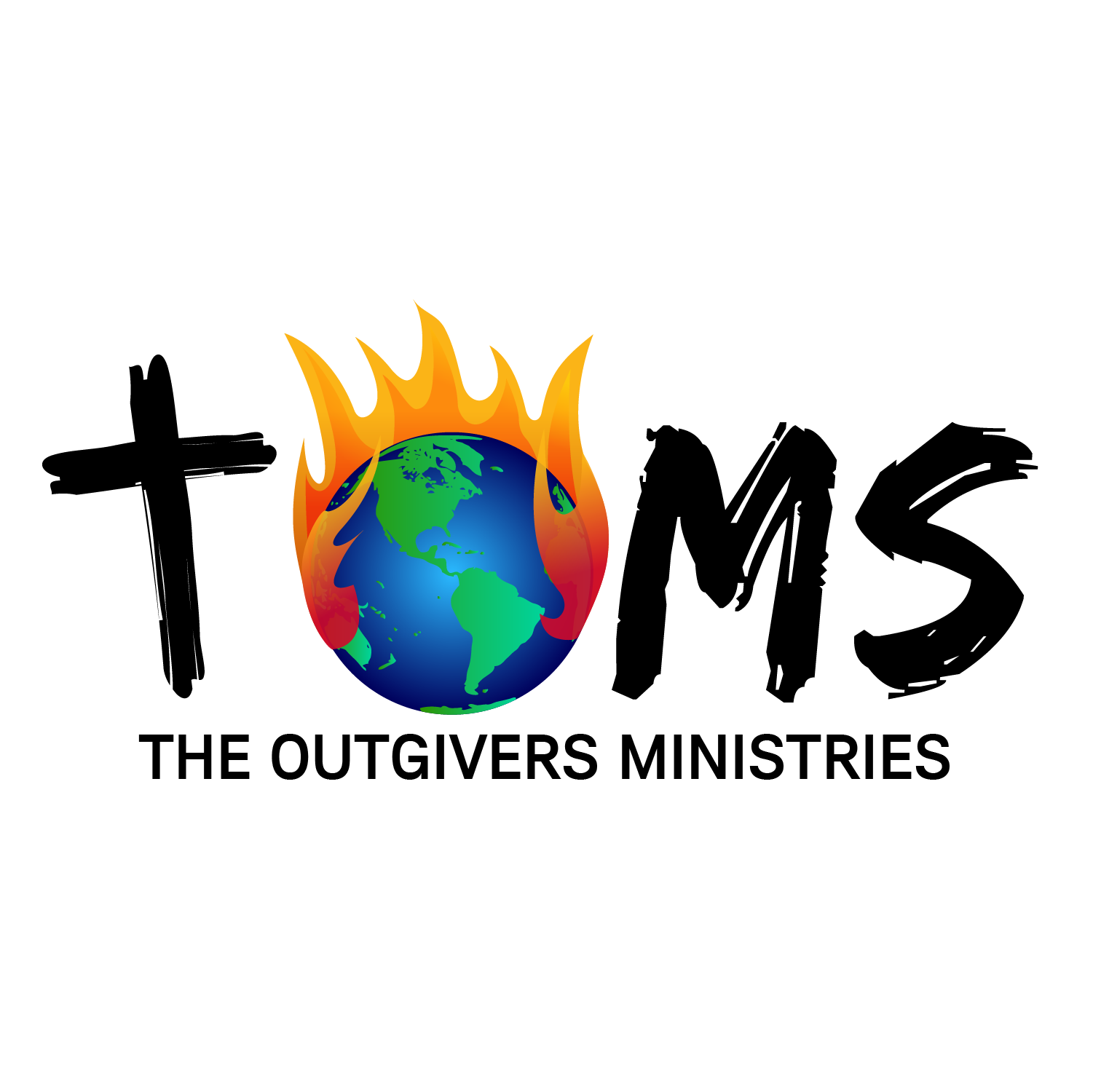 7 Similarities Between Physical Eyes and Eyes of Faith
Assuring: We are sure of what we see than what we feel, hear, taste, or smell.

The eyes of faith that have beheld the Lamb confesses that “I know my Redeemer lives.” 
Job 19:25 NIV 
25 I know that my redeemer lives, and that in the end he will stand on the earth.”

Hebrews 11:1 NIV 
1 “Now faith is confidence in what we hope for and assurance about what we do not see.”
Impressing: What we see leaves an impression upon our minds. 

Lamentations 3:51 NIV 
“51 What I see brings grief to my soul because of all the women of my city.”
Eyes of faith leave an impression of the Sun of righteousness upon the heart as we find in 

Psalm 34:5 NIV 
“5 Those who look to him are radiant; their faces are never covered with shame.”
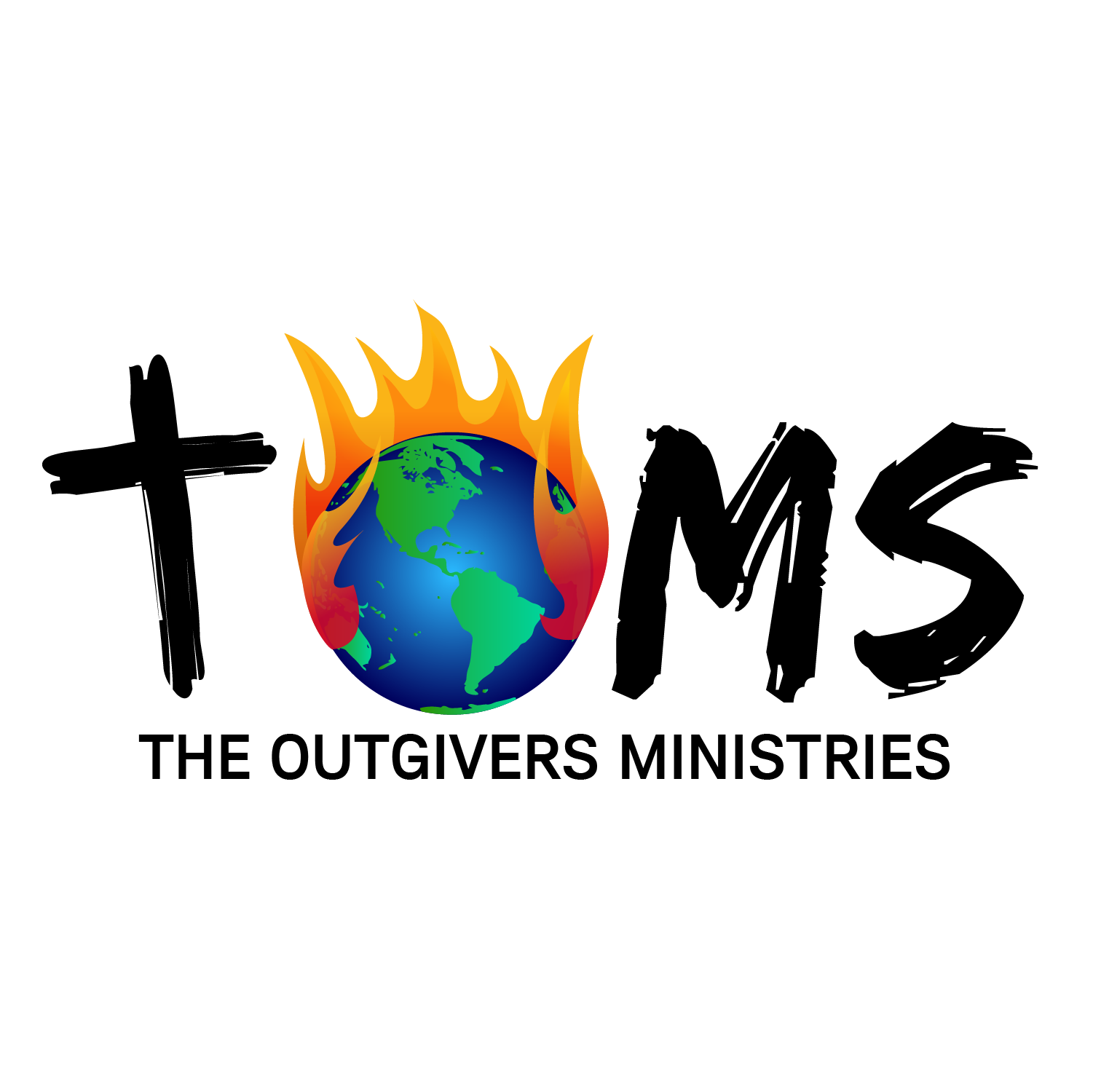 7 Similarities Between Physical Eyes and Eyes of Faith
Delicate: A tiny speck of dust will cause pain and make the eye weep until it weeps out the dust that got into it.

The eye of faith thrives best in a pure conscience arena, away from the dust of sin or the vanities of the world getting into the heart where it is seated. In selecting a deacon, scripture advices as follows in 

1 Timothy 3:8-10 NIV 
“8 In the same way, deacons are to be worthy of respect, sincere, not indulging in much wine, and not pursuing dishonest gain. 
9 They must keep hold of the deep truths of the faith with a clear conscience
10 They must first be tested; and then if there is nothing against them, let them serve as deacons.
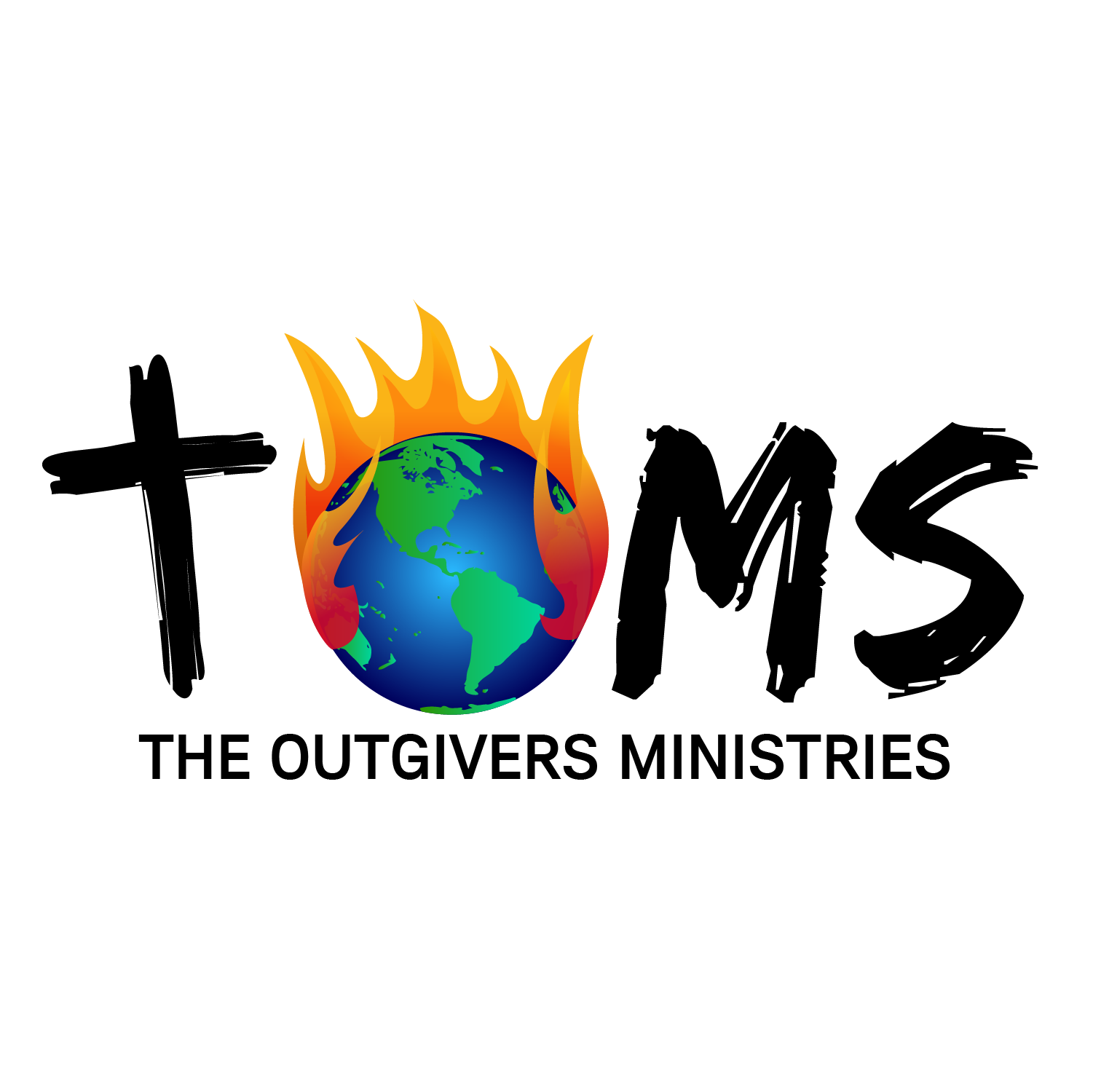 Benefits: Seeing far into the Future
Hebrews 11:10,13, 22

10 ‘His eyes of faith were set on the city with unshakable foundations, whose architect and builder is God Himself.’
 
13 These heroes all died still clinging to their faith, not even receiving all that had been promised them. But they saw beyond the horizon the fulfillment of their promises and gladly embraced it from afar. They all lived their lives on earth as those who belonged to another realm. 

22 Faith inspired Joseph and opened his eyes to see into the future, for as he was dying he prophesied about the exodus of Israel out of Egypt, and gave instructions that his bones were to be taken from Egypt with them.
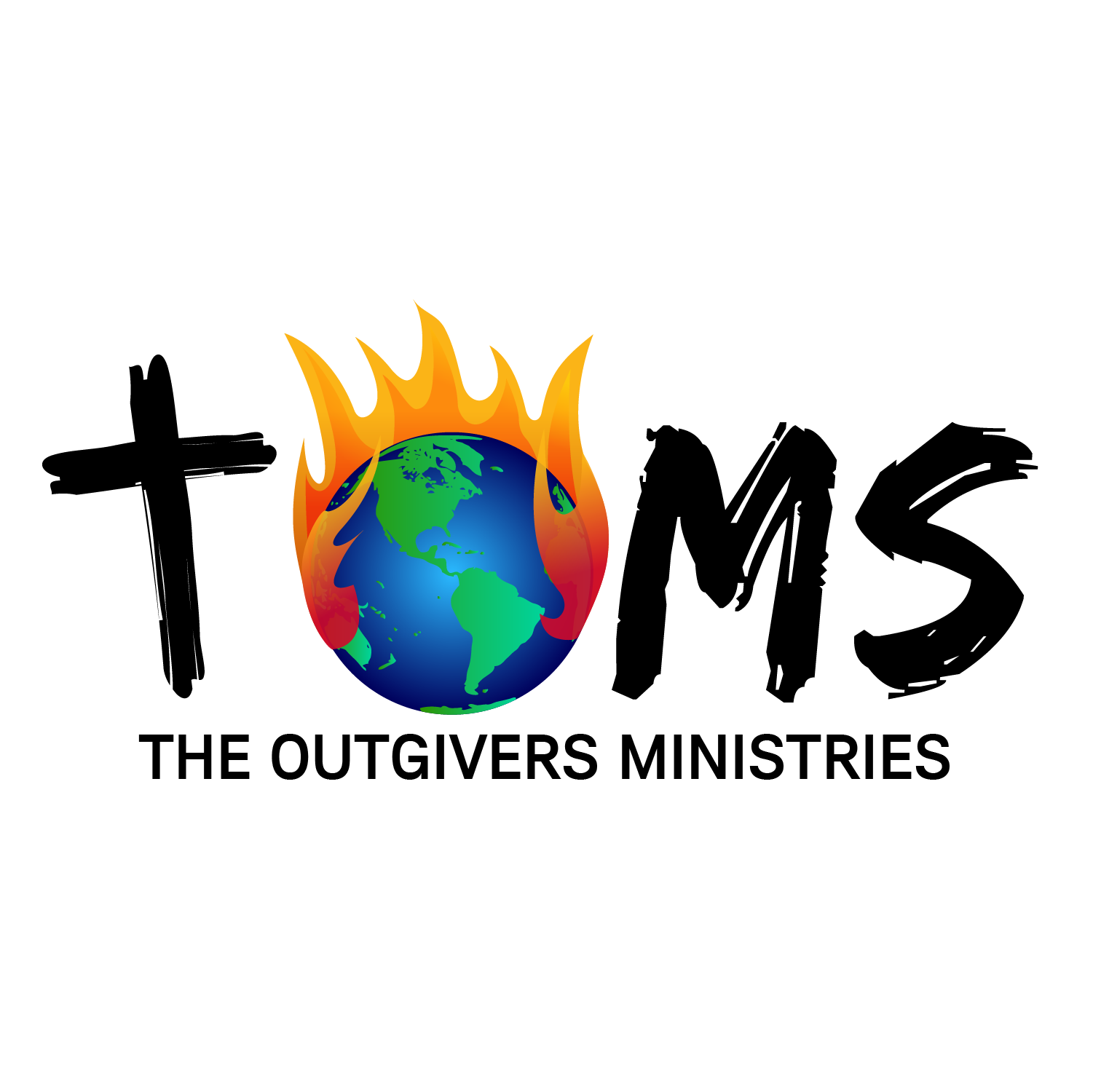 Benefits: Smarter and Encouragement
Makes you smarter Psalm 19:7 TPT
7 God’s Word is perfect in every way; how it revives our souls! His laws lead us to truth, and his ways change the simple into wise.


Encourage you in your walk with God 1 Corinthians 2:9-10 NIV
9 However, as it is written: “What no eye has seen, what no ear has heard, and what no human mind has conceived”— the things God has prepared for those who love him—

10 these are the things God has revealed to us by his Spirit. The Spirit searches all things, even the deep things of God.
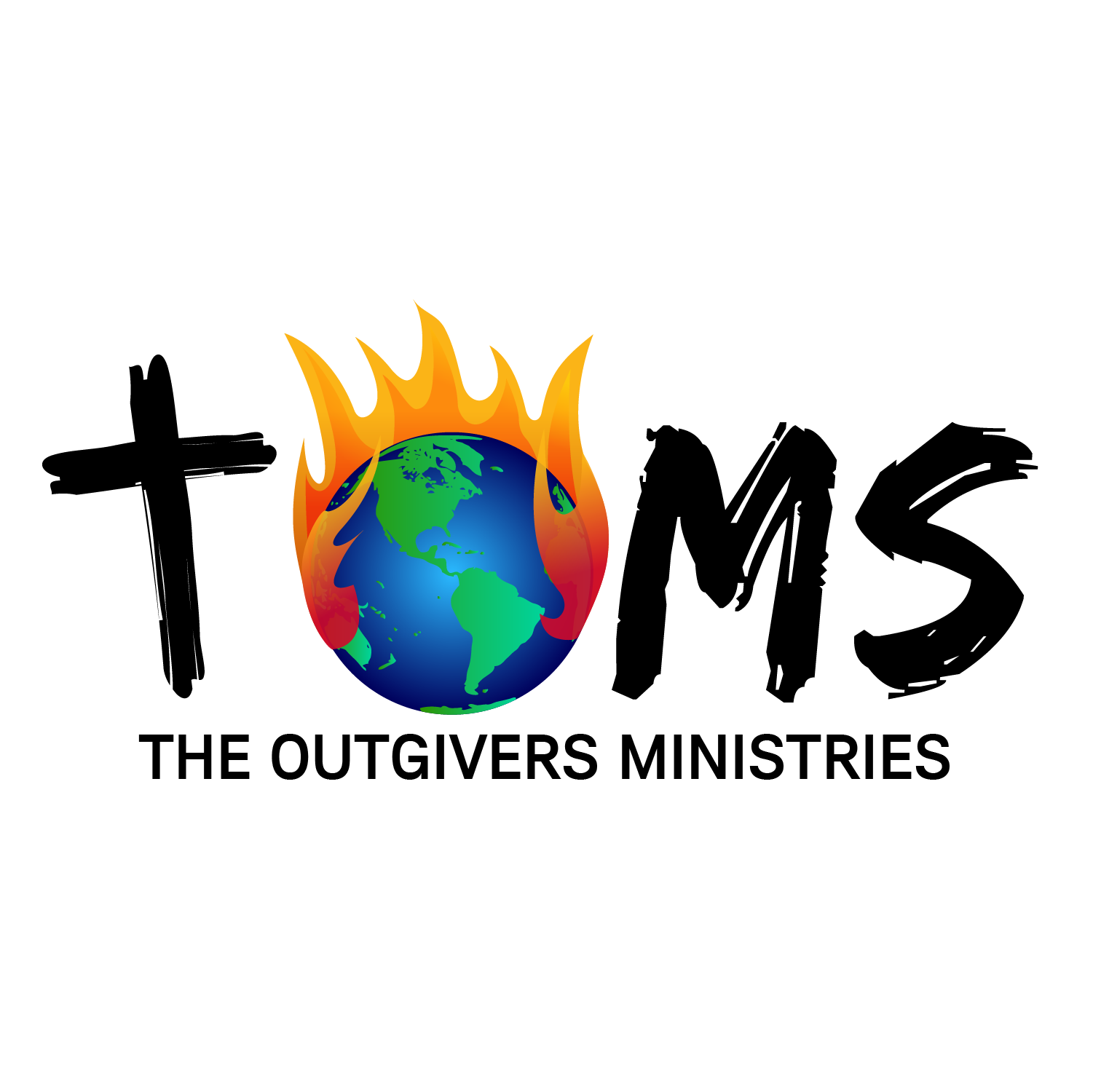 Improving Our Eyes of Faith by Believing God’s Word
Ephesians 1:3 AMP
“3 Blessed and worthy of praise be the God and Father of our Lord Jesus Christ, who has blessed us with every spiritual blessing in the heavenly realms in Christ,”
His words literally become our eyes of faith 
We foresee the future in terms of what God has promised
Our eyes of faith are moved only by God’s Spirit and His Word 


Hebrews 11: 10 TPT
10 His eyes of faith were set on the city with unshakable foundations, whose architect and builder is God himself.
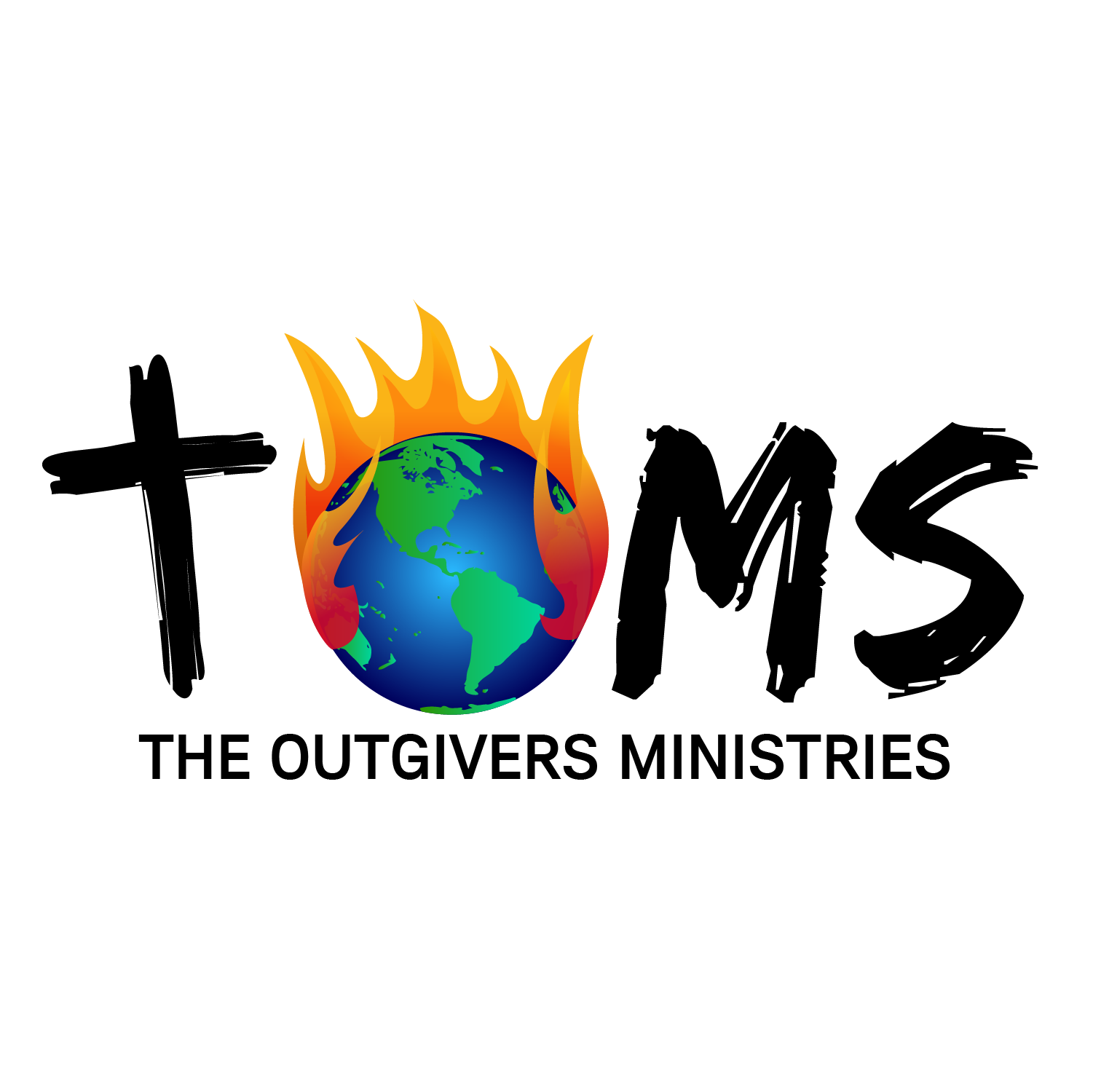 The Case of Elisha and the Arameans 2 Kings 6:13-20
13 “Go, find out where he is,” the king ordered, “so I can send men and capture him.” The report came back: “He is in Dothan.” 

14 Then he sent horses and chariots and a strong force there. They went by night and surrounded the city.

15 When the servant of the man of God got up and went out early the next morning, an army with horses and chariots had surrounded the city. “Oh no, my lord! What shall we do?” the servant asked.

16 “Don’t be afraid,” the prophet answered. “Those who are with us are more than those who are with them.”
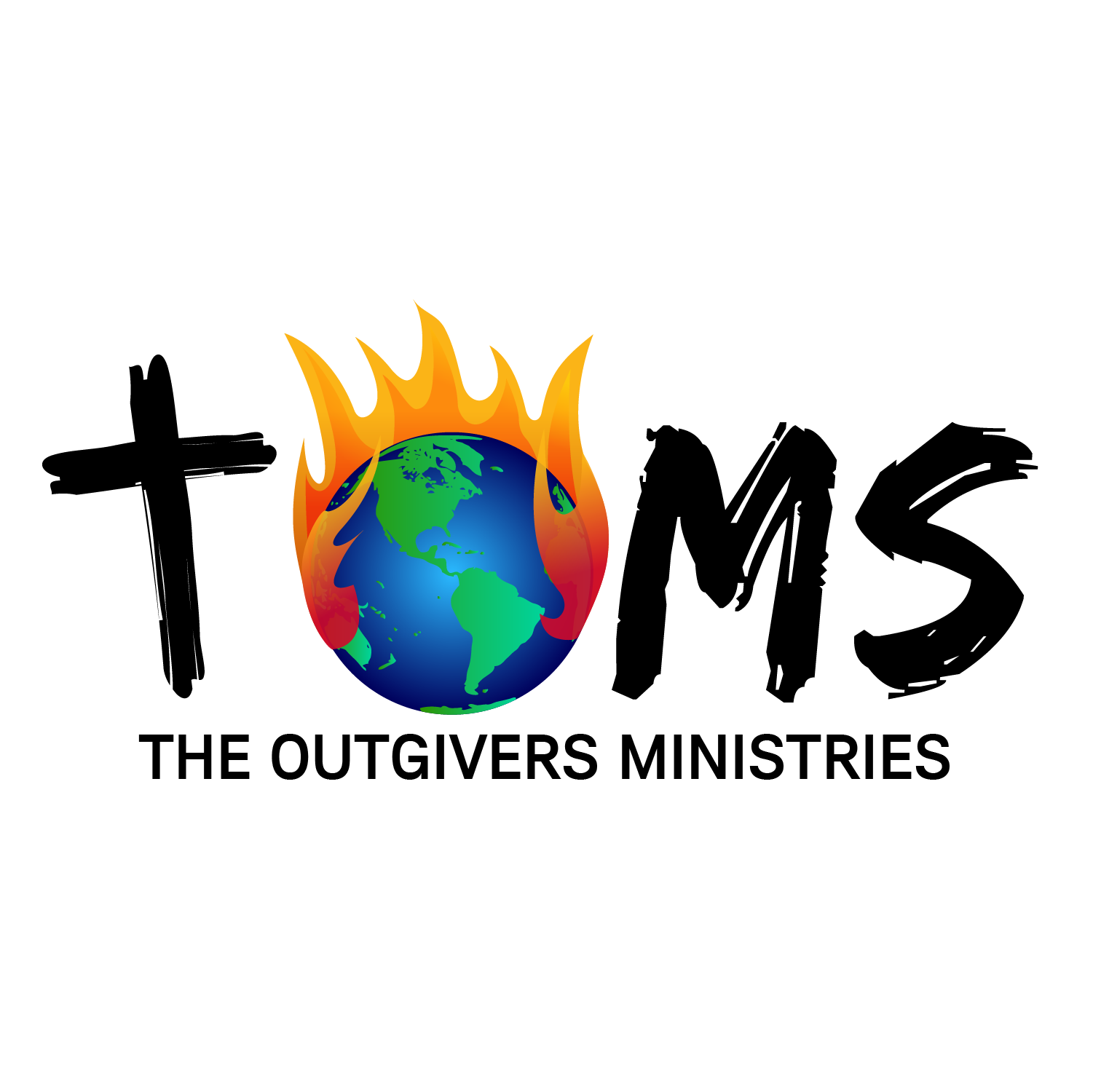 [Speaker Notes: The prophet could see with his eyes of faith, but his servant couldn’t.]
The Case of Elisha and the Arameans 2 Kings 6:13-20
17 And Elisha prayed, “Open his eyes, Lord, so that he may see.” Then the Lord opened the servant’s eyes, and he looked and saw the hills full of horses and chariots of fire all around Elisha.

18 As the enemy came down toward him, Elisha prayed to the Lord, “Strike this army with blindness.” So he struck them with blindness, as Elisha had asked.

19 Elisha told them, “This is not the road and this is not the city. Follow me, and I will lead you to the man you are looking for.” And he led them to Samaria.

20 After they entered the city, Elisha said, “Lord, open the eyes of these men so they can see.” Then the Lord opened their eyes and they looked, and there they were, inside Samaria.
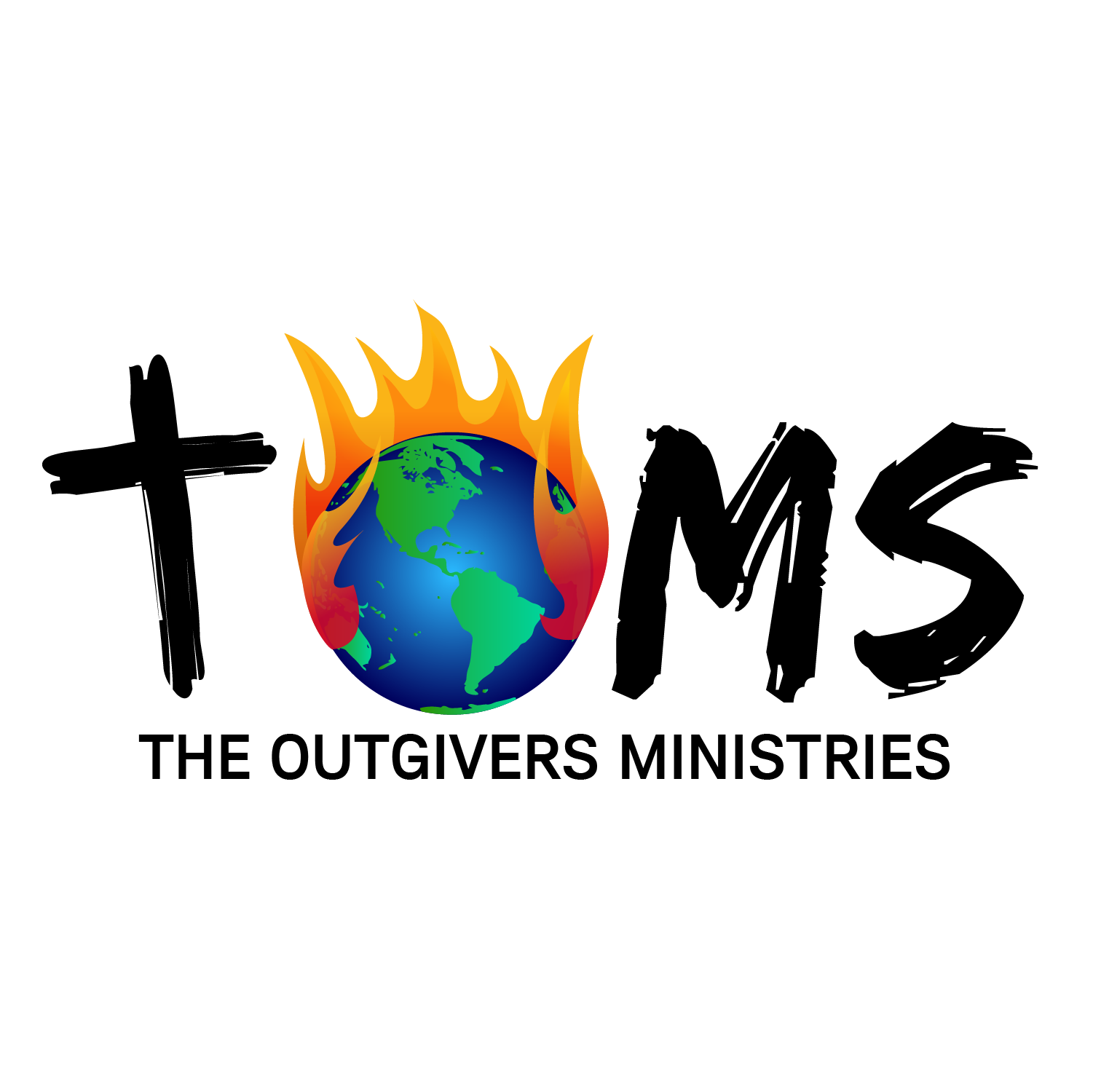 [Speaker Notes: Elisha’s servant’s eyes of faith were opened.
The Arameans’ natural eyes sights were restored.]
Ephesians 1:3-19 (NIV)Application - Ephesians 1:1-7
3 Praise be to the God and Father of our Lord Jesus Christ, who has blessed us in the heavenly realms with every spiritual blessing in Christ. 

4 For he chose us in him before the creation of the world to be holy and blameless in his sight. In love 

5 he predestined us for adoption to sonship through Jesus Christ, in accordance with his pleasure and will— 

6 to the praise of his glorious grace, which he has freely given us in the One he loves. 

7 In him we have redemption through his blood, the forgiveness of sins, in accordance with the riches of God’s grace
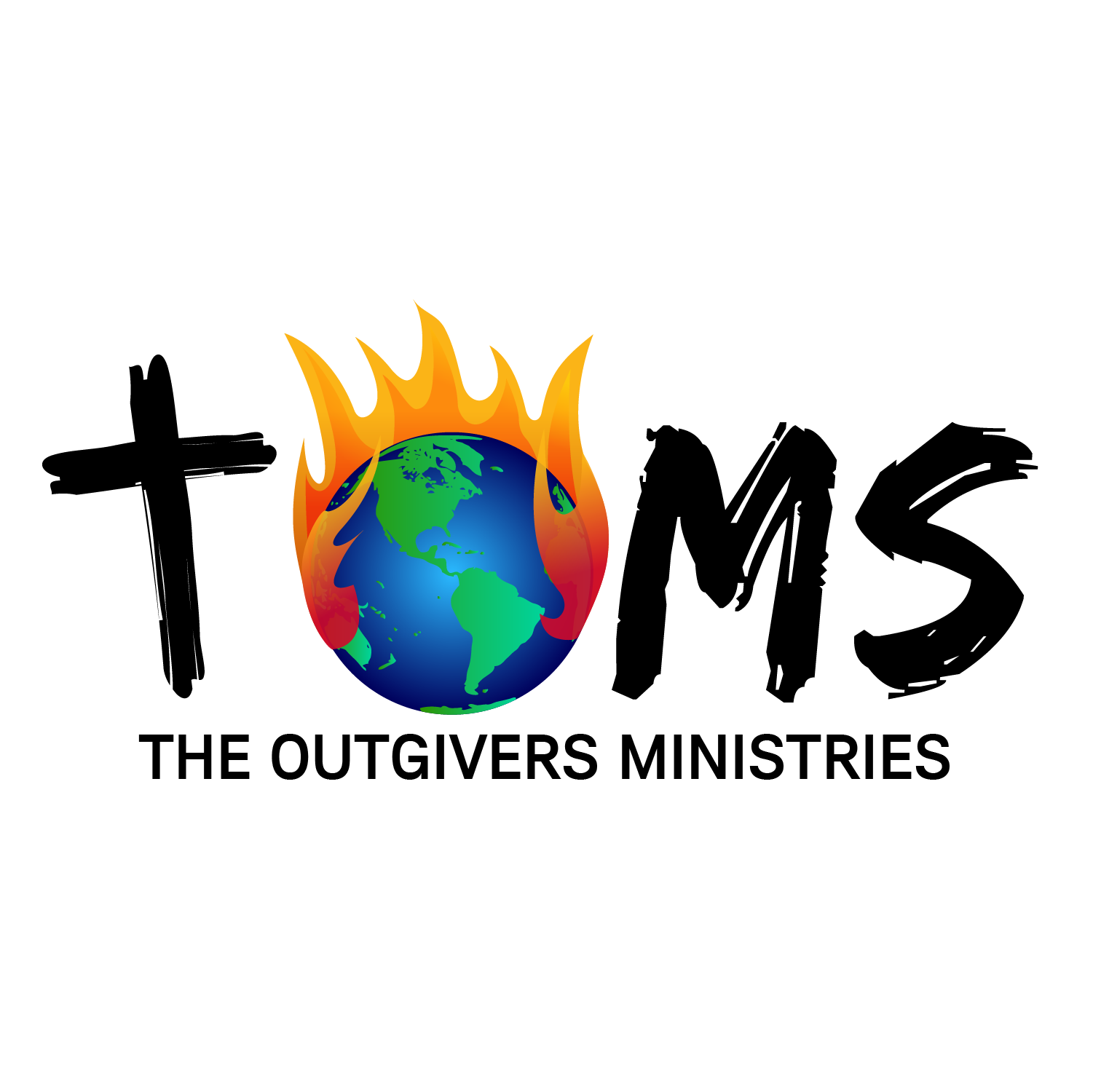 Application - Ephesians 1:8-12
8 that he lavished on us. With all wisdom and understanding, 

9 he made known to us the mystery of his will according to his good pleasure, which he purposed in Christ, 

10 to be put into effect when the times reach their fulfillment—to bring unity to all things in heaven and on earth under Christ.

11 In him we were also chosen, having been predestined according to the plan of him who works out everything in conformity with the purpose of his will, 

12 in order that we, who were the first to put our hope in Christ, might be for the praise of his glory.
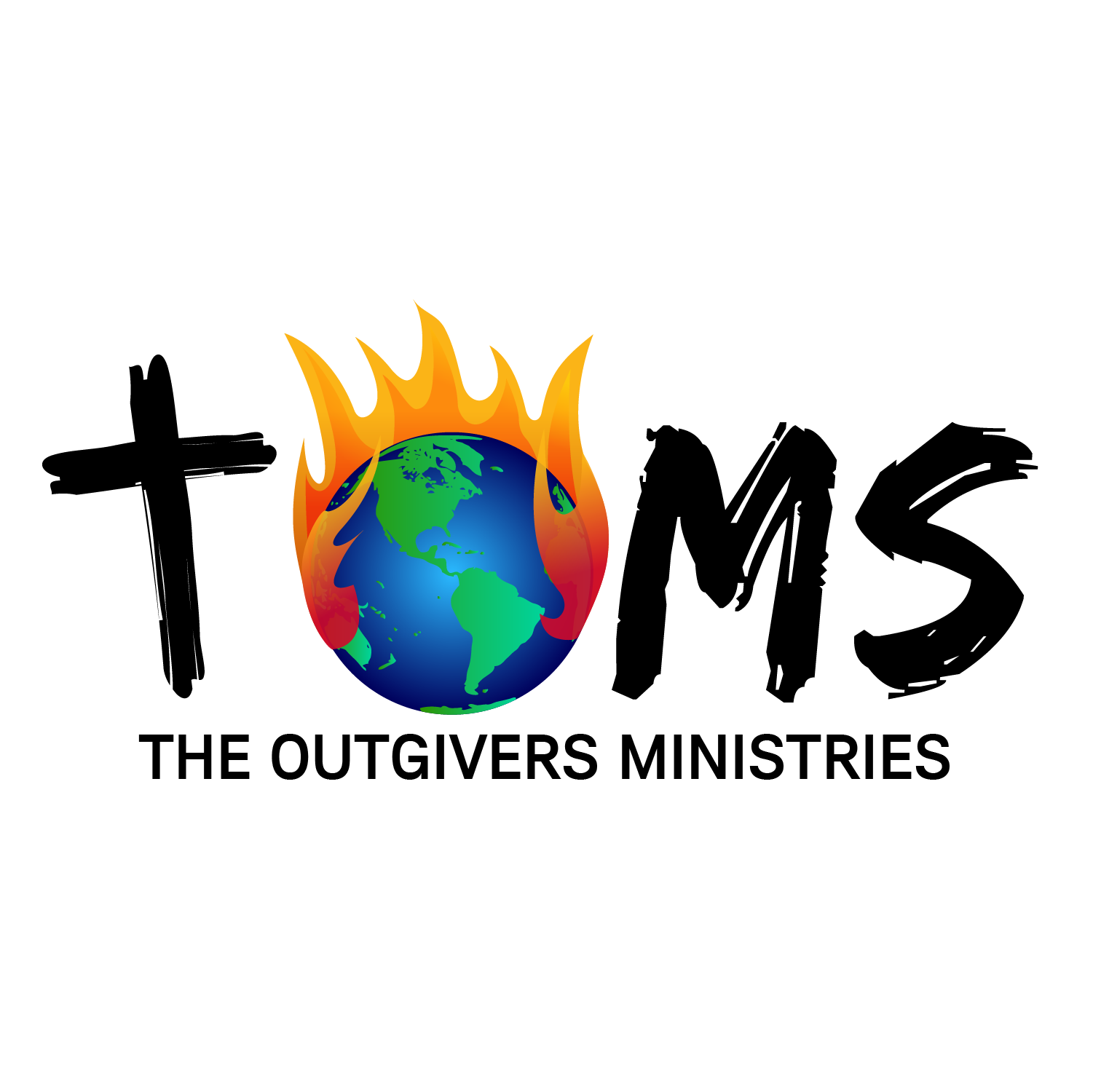 Application - Ephesians 1:13-19
13 And you also were included in Christ when you heard the message of truth, the gospel of your salvation. When you believed, you were marked in him with a seal, the promised Holy Spirit, 

14 who is a deposit guaranteeing our inheritance until the redemption of those who are God’s possession—to the praise of his glory.
17 I keep asking that the God of our Lord Jesus Christ, the glorious Father, may give you the Spirit of wisdom and revelation, so that you may know him better. 

18 I pray that the eyes of your heart may be enlightened in order that you may know the hope to which he has called you, the riches of his glorious inheritance in his holy people, 

19 and his incomparably great power for us who believe. That power is the same as the mighty strength
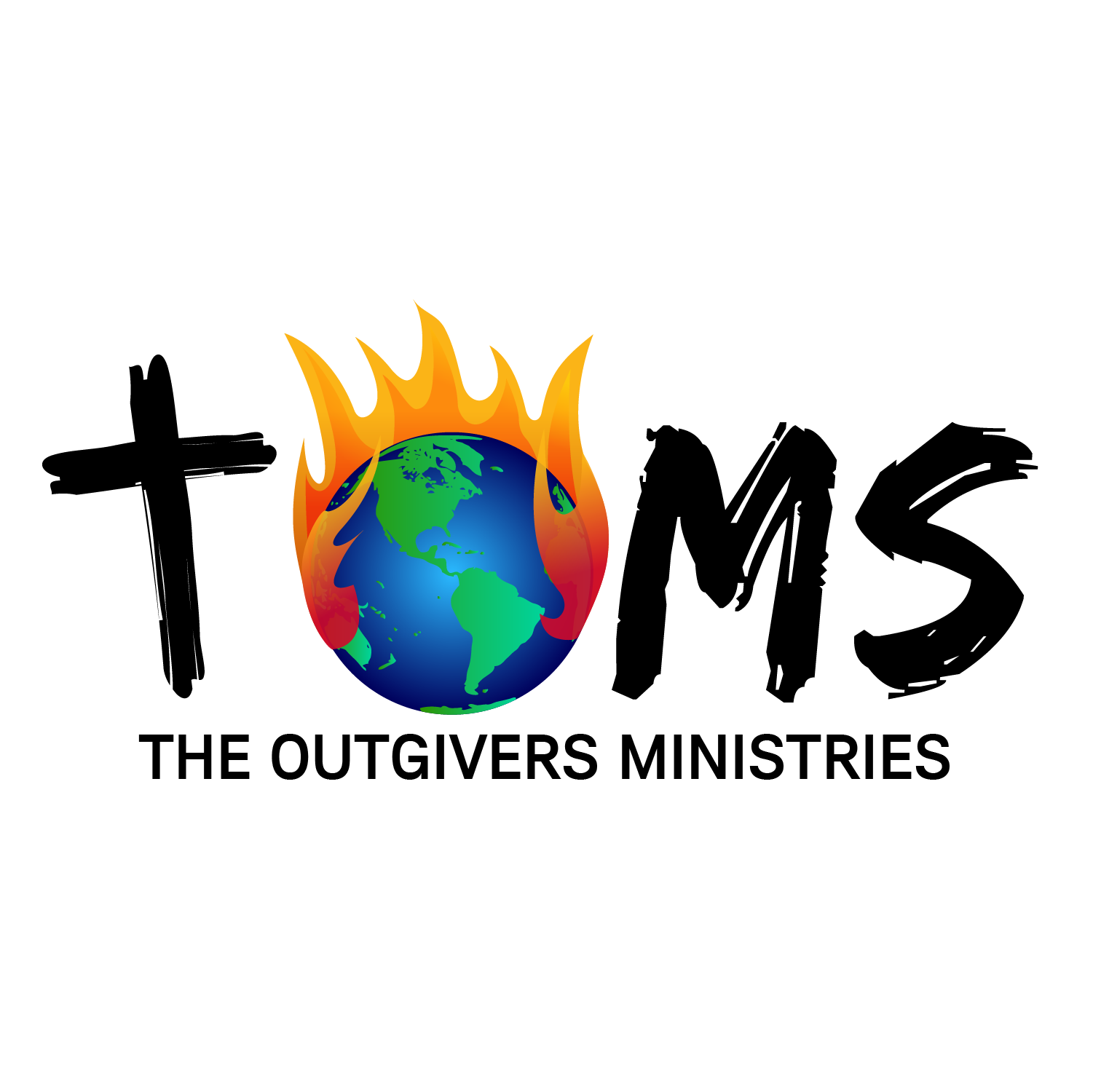 [Speaker Notes: It is important to pray for your eyes of faith to be opened.
You must invest time with The Lord – study, worship, pray, take risks]
Conclusion
We must note here that for faith to rise in your life you need to have the eyes of your heart enlightened to God’s calling and the surpassing greatness of His power. 

When you see things through the eyes of faith, God is always bigger than your problems. 

Fear, anxiety, and hopelessness melt away in the light of His glory

We are blessed, chosen, saved, holy, blameless, loved, adopted (God destined us for higher dignity, co-heirs with Christ, than even creation would bestow on us), accepted, redeemed, forgiven, sealed with the Holy Spirit of promise Who is a guarantee of our inheritance
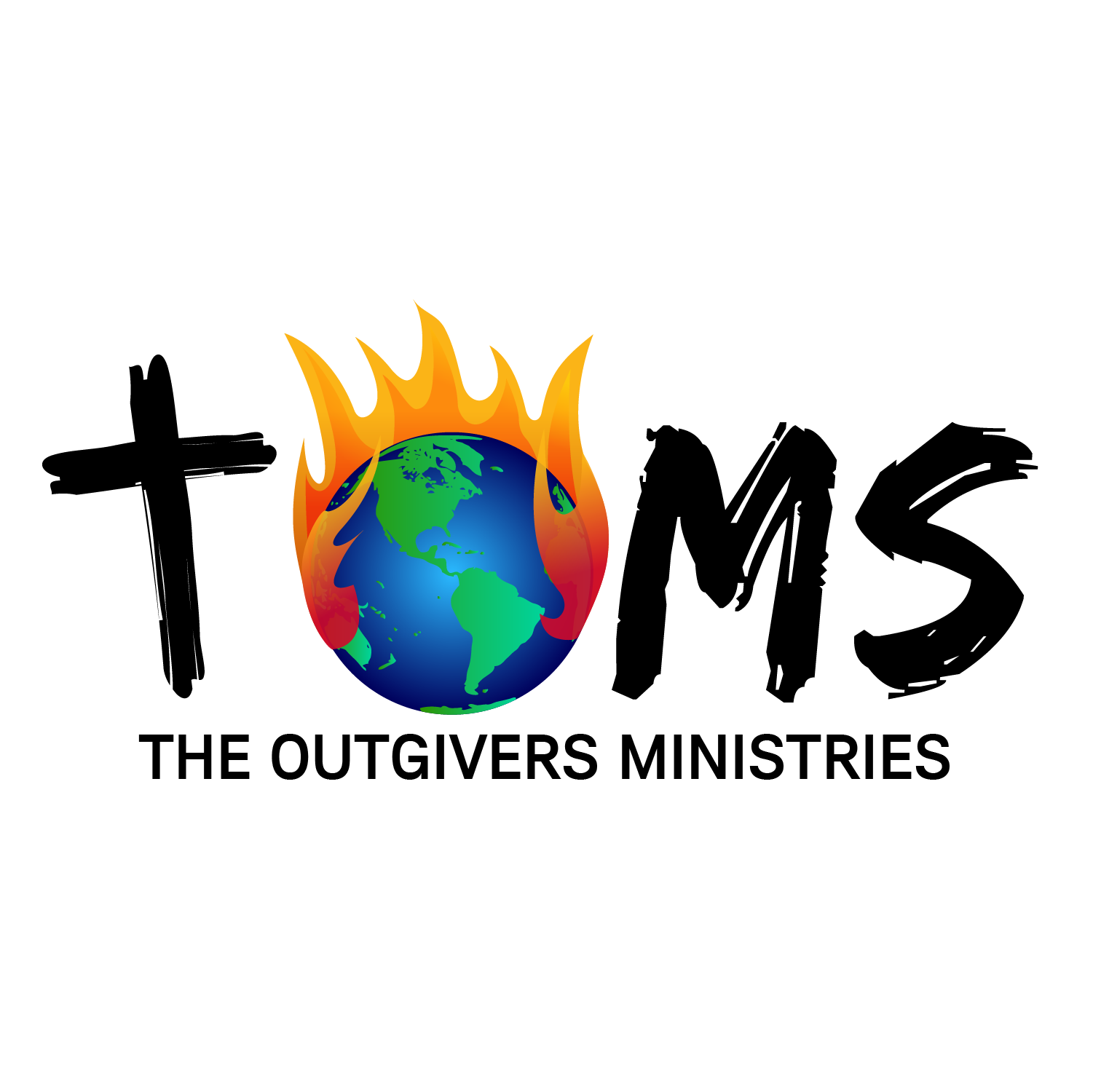 - Call or email using the information below to schedule an appointment to speak with any of the leaders.
Website: www.toms-lifestyle.org 
YouTube Page: The Outgivers Ministries (TOMS)                                      
Blog: www.outgivers.blogspot.com                           
Facebook page: www.facebook.com/aboundinchrist   
Email: info@toms-lifestyle.org 
Address: P.O. Box 86362 Gaithersburg, MD 20886  
Phone #: 1.844.762.3332 
                 1.571.278.7680
	1.240.328.2211
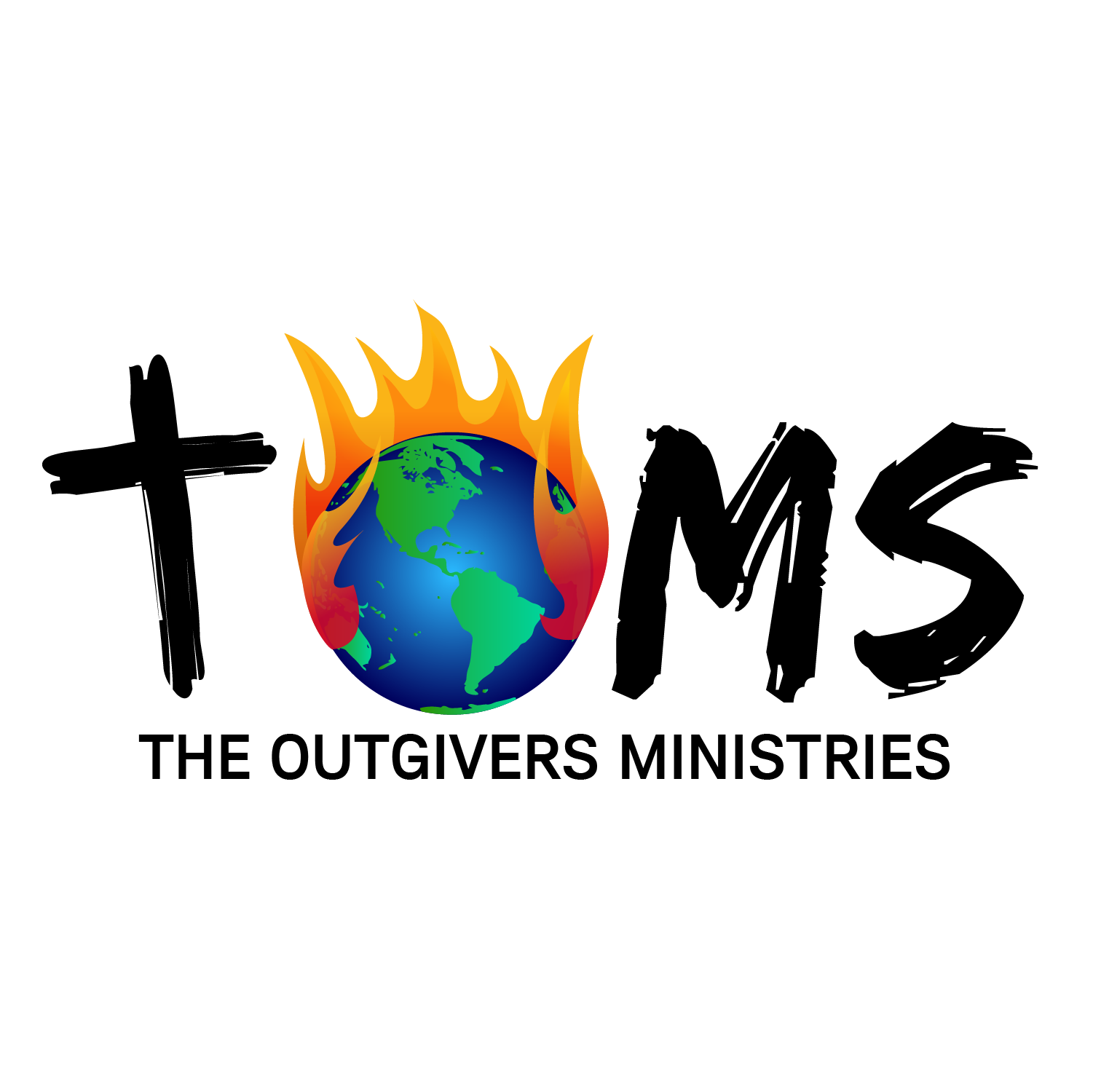